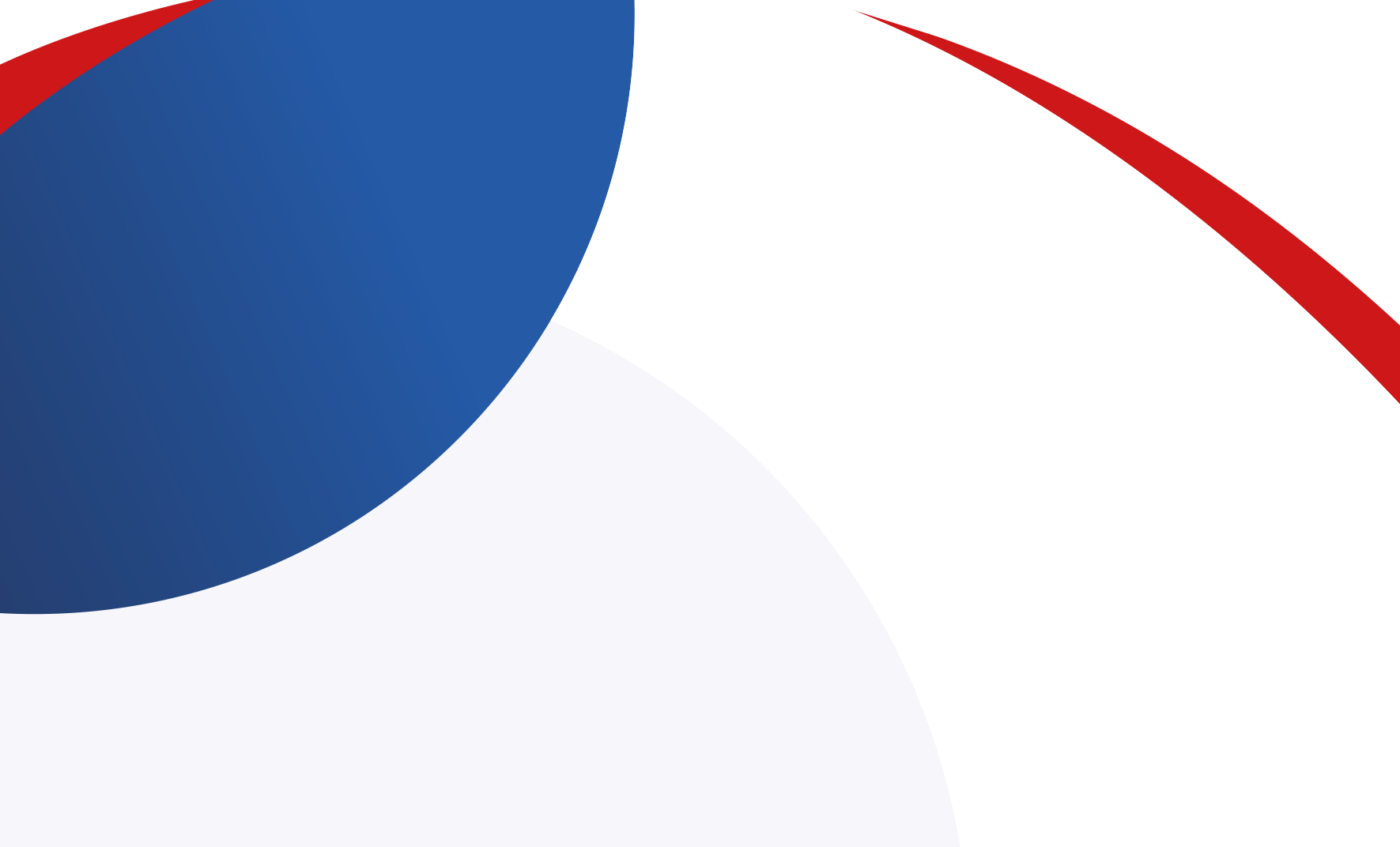 TITLE
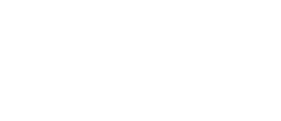 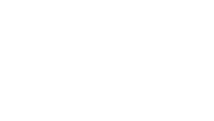 Use this slide to add your title and the logo of your company. The company logo should not appear on the following slides
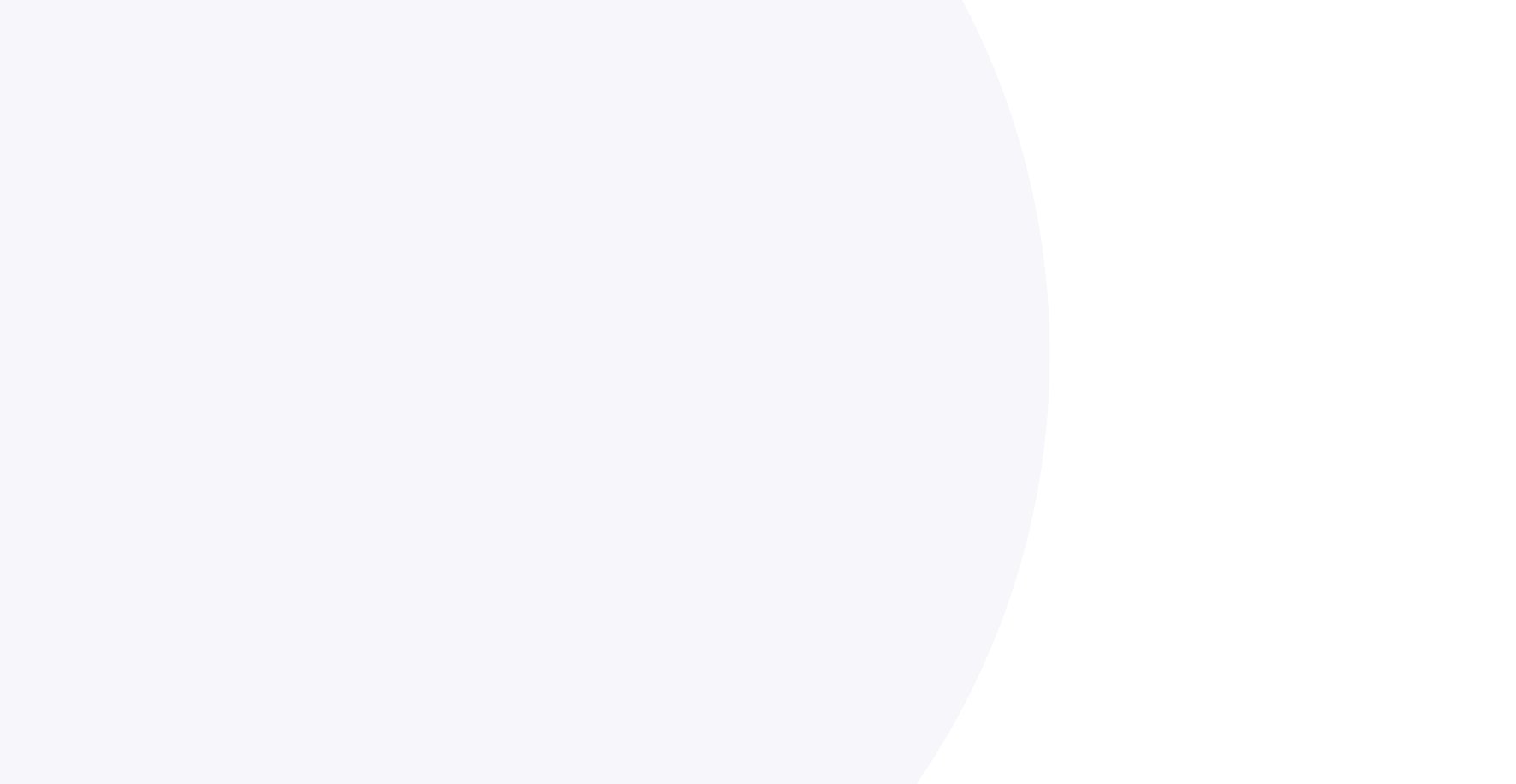 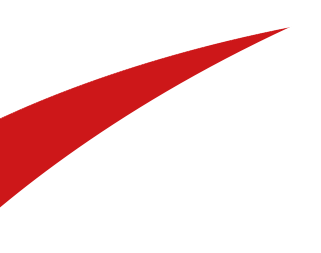 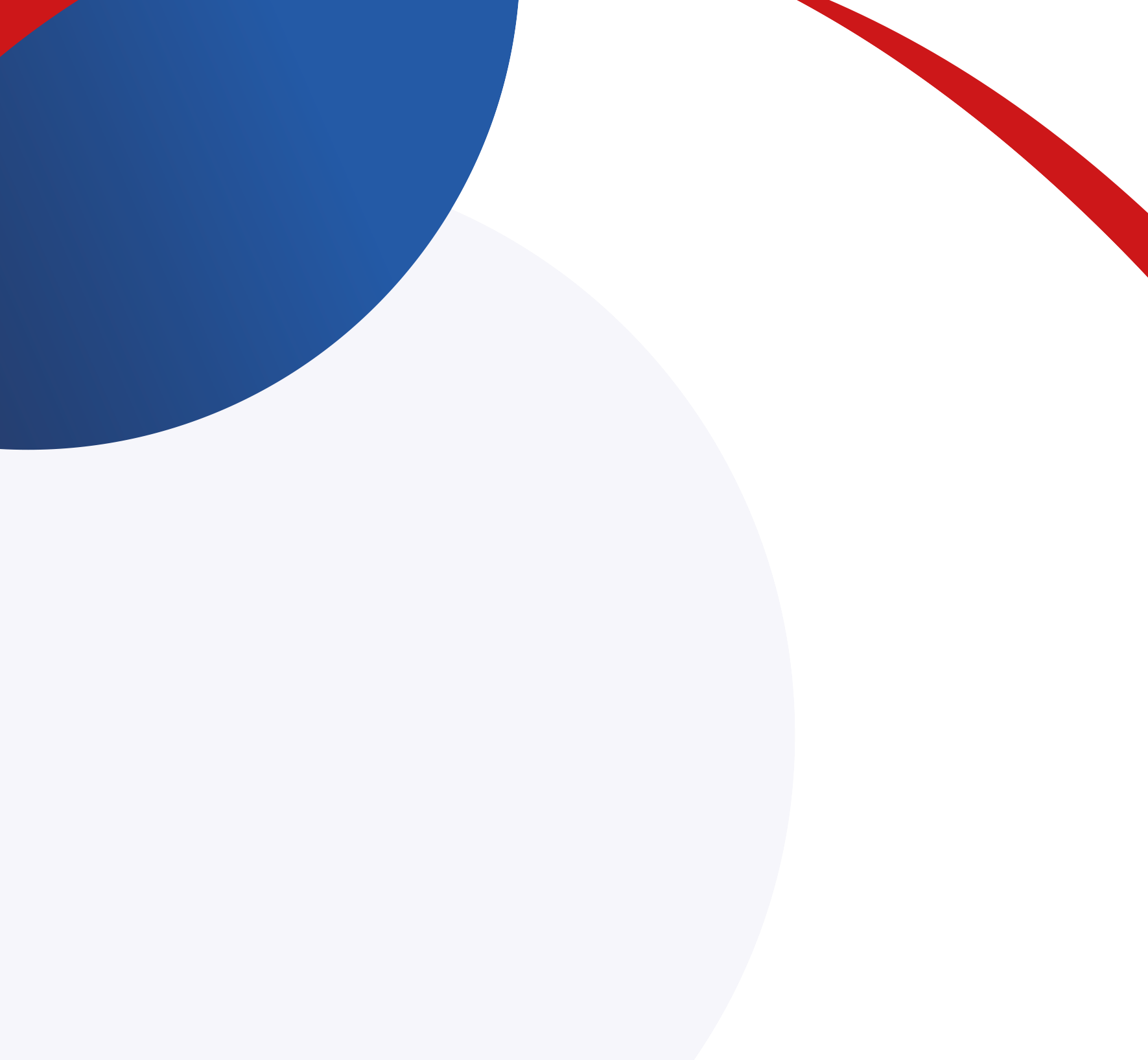 Color Code
#2759a6
#da181b
#ebecf7